Lessons from Implementing Livestock Insurance in Kenya and Ethiopia

Duncan Khalai, Market & Capacity Development Specialist
International Livestock Research Institute
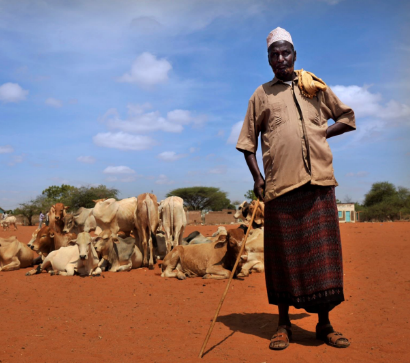 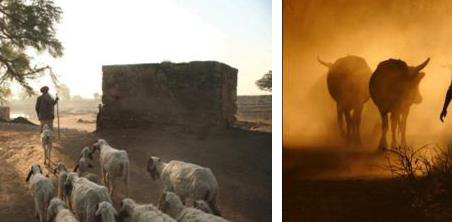 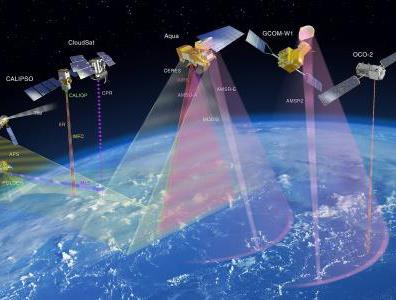 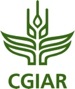 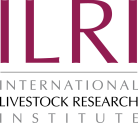 Tanzania Insurance Regulatory Authority (TIRA) conference
Dar esalam – 18th July 2018
Components of a Sustainable Index-Insurance Program
Precise contract design; 
Evidence of value and impact; 
Establishing informed effective demand; 
Low cost, efficient supply chain;
Policy and institutional infrastructure.
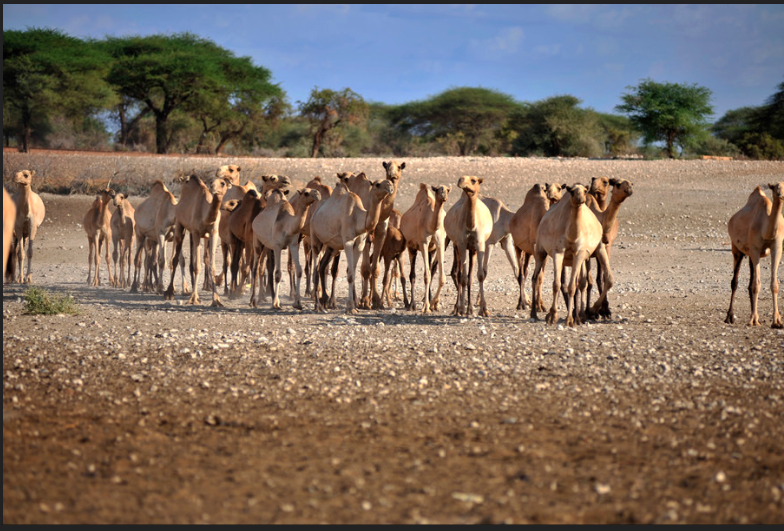 Precise Contract Design
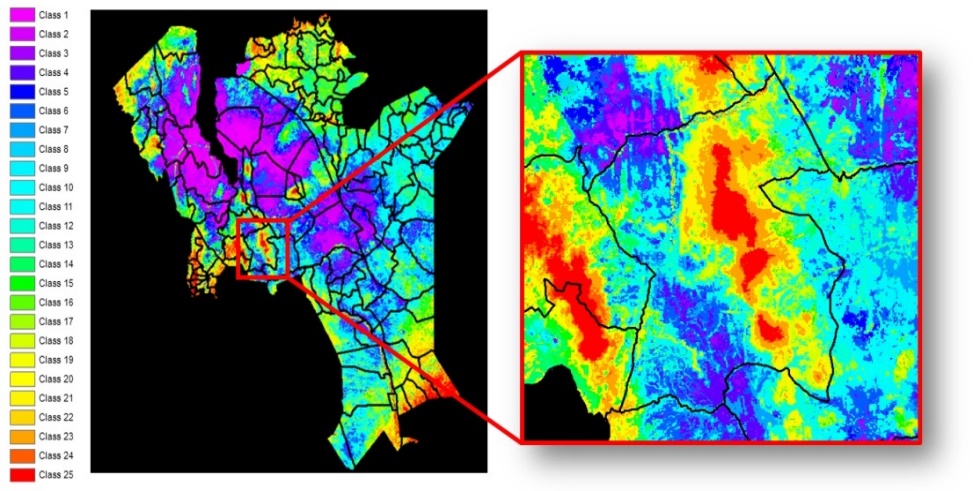 Balance between precision (basis risk, value-addition), and simplicity (technical scaling, capacity building)
Capacity to design, understand and administer contracts requires concerted and institutionalized capacity building – beyond tools and training.
Continuous contract refinement; new technologies, data sources, and means of validation could result in considerable improvements in contract precision – E.g. IBLI shift from asset replacement to asset protection
Implementation & scale up requires careful analysis - Not all regions are equally suitable with regard to seasonality
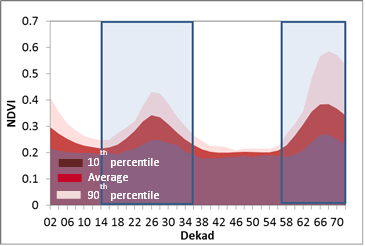 Evidence of Impact and Value
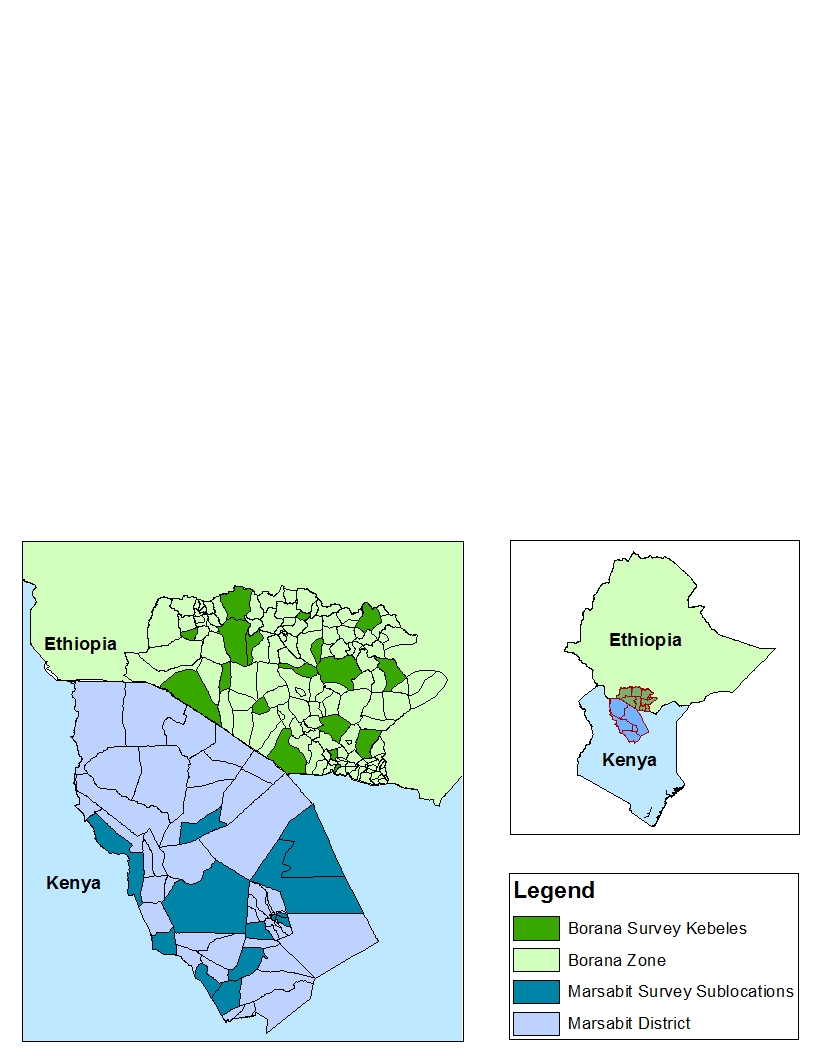 Methods:
Panel survey for impact assessment e.g. ILRI has done 6 rounds since start of IBLI implementation in 2010
Monitoring Evaluation and Learning surveys and interactions

Evidence:
Wide range of positive household impacts
Quantification of risk-coverage precision of contracts
Indication of value-for-money for public expenditure
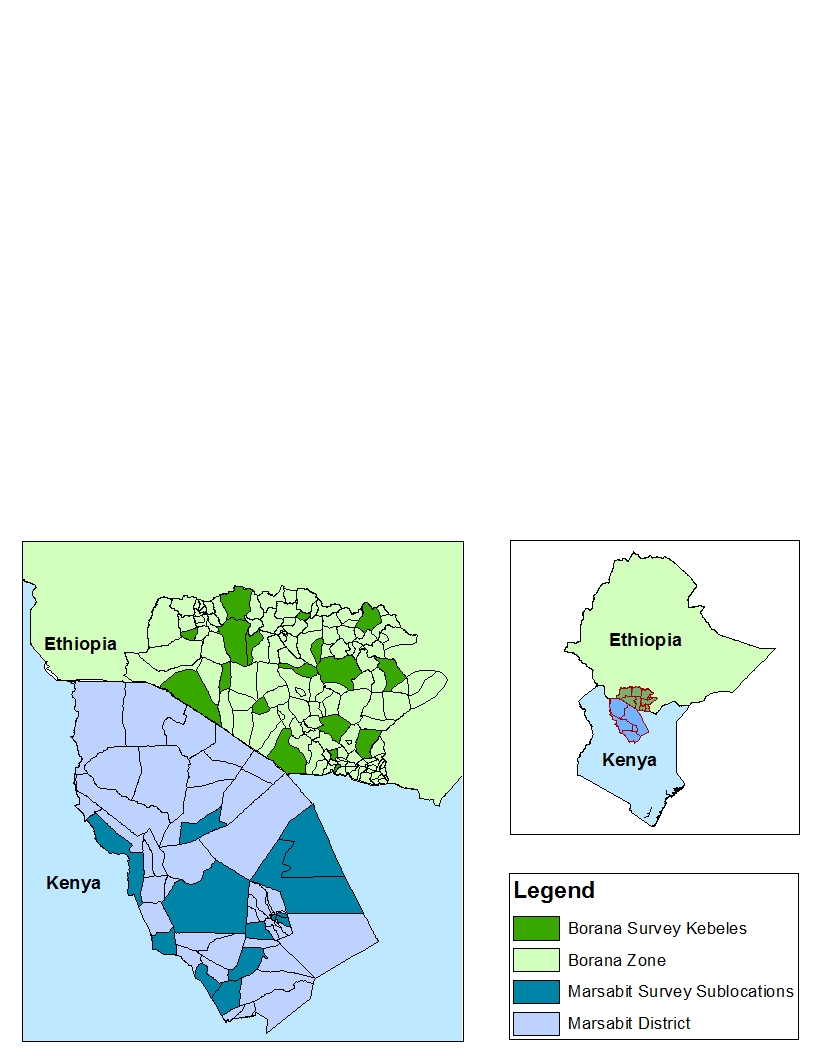 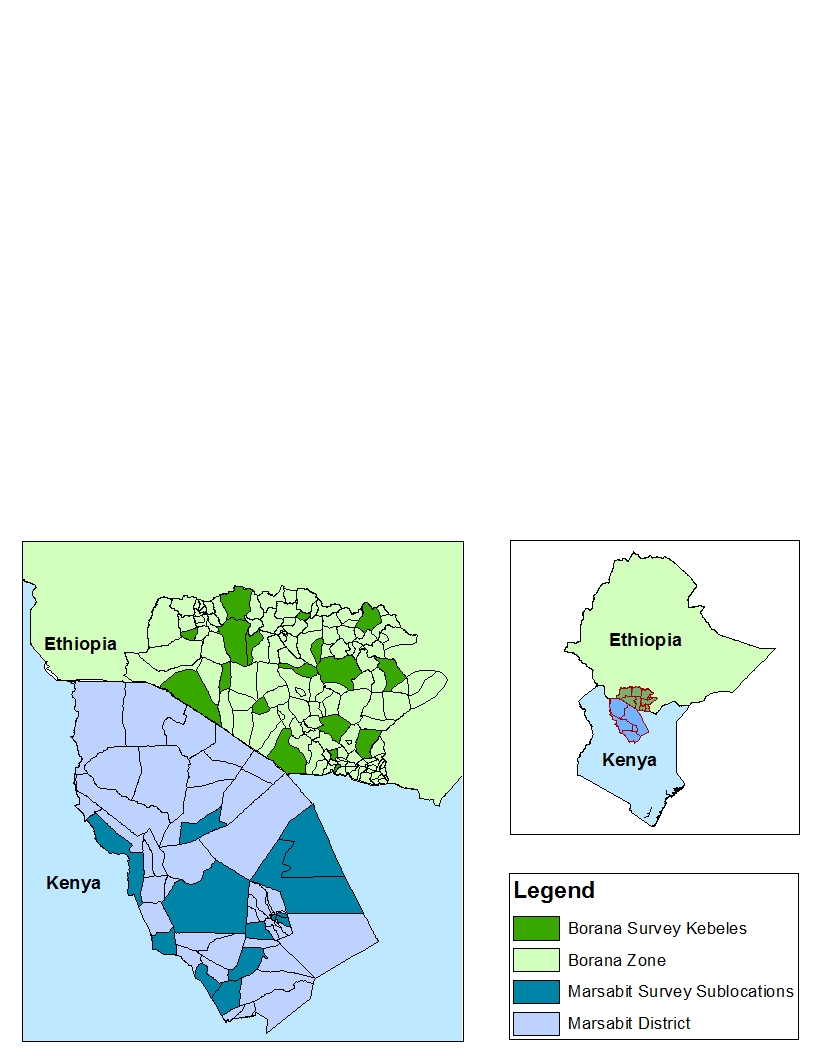 For references refer to https://ibli.ilri.org/publications/
[Speaker Notes: List of positive household impacts]
Establish Informed Effective Demand
Capacity Development, Training, Extension and Marketing at:

Policy level - Facilitate supportive Environment in regulation, institutional and policy support, technical assistance, ombudsman

Service delivery level – Building capacity of public and private sector e.g. government, Insurance companies, Insurance regulatory Authority e.t.c 

Public (client/beneficiary) level - Client needs to understand the product and trust the delivery mechanism.
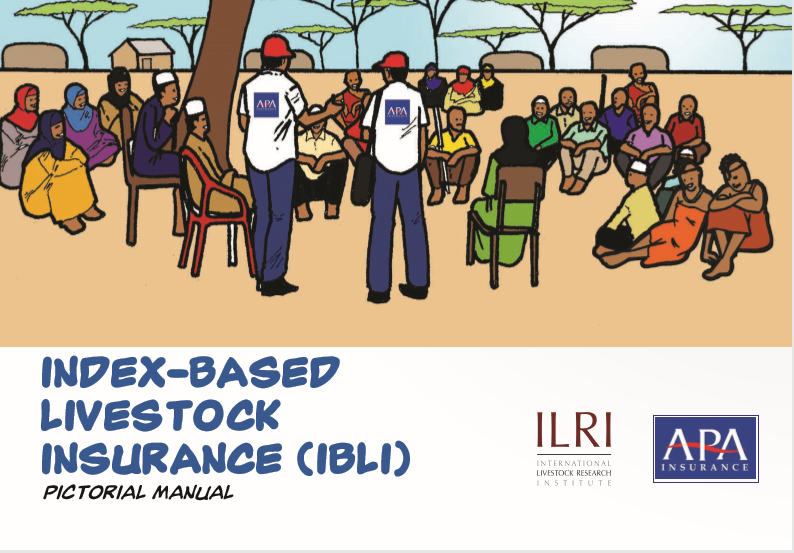 [Speaker Notes: Three-tier cap dev strategy targeting all critical constituents]
Low-cost, Efficient Delivery – KLIP Implementation
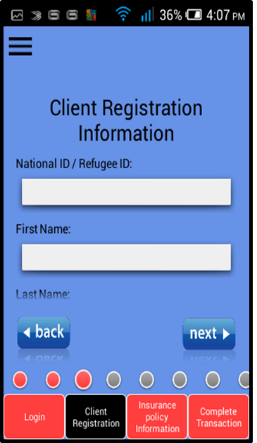 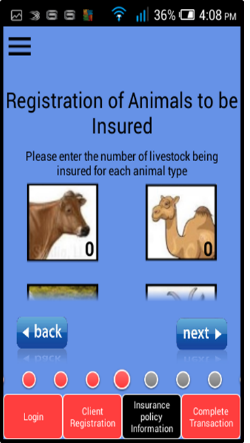 Leverage digital technology for cost efficient and effective service delivery 
Examples:
Mobile based sales applications
Mlearning solutions
eLearning solutions
Electronic registration
Mobile money for pay-outs
Index monitoring app
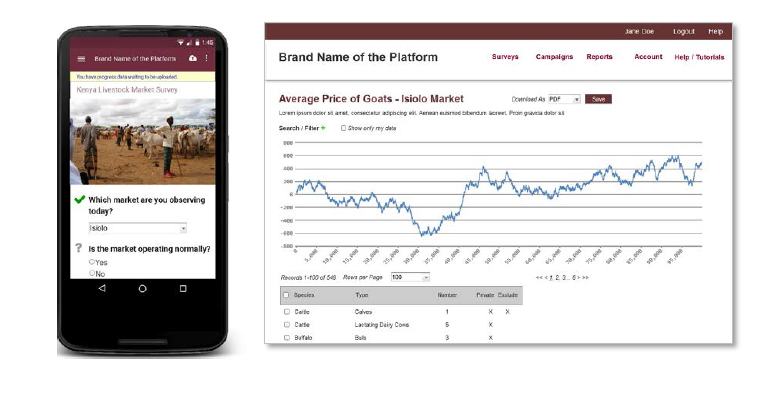 Policy and Institutional Structure
What are the key roles for each sector?
Sustainable, large-scale index insurance program requires a clear and well articulated policy structure
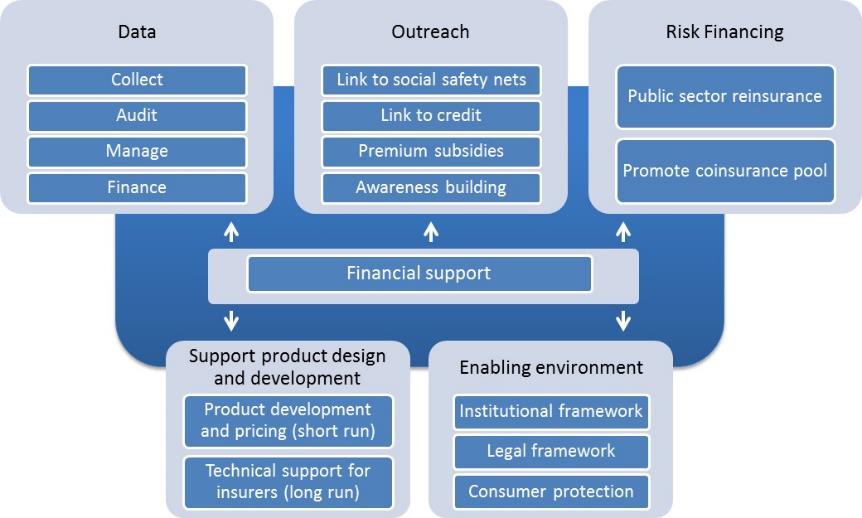 Example: 2012 the Government of Kenya set up the National Agricultural Insurance Policy Taskforce  Situational Analysis and recommendations for program development.
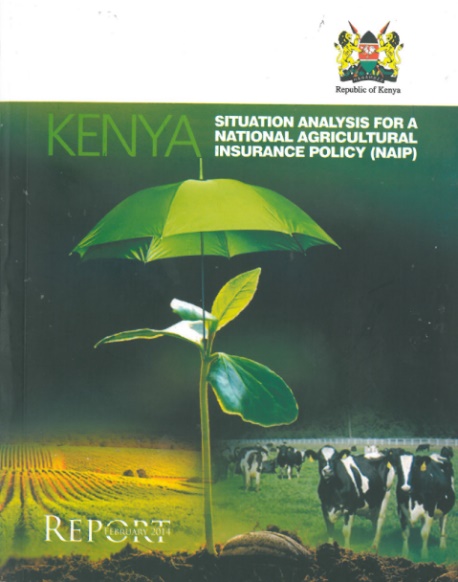 Multiple actors with various functions have been engaged in implementation i.e. ILRI, World Bank, Insurance Regulatory Authority, Private sector (Insurance companies), Banks, Telecommunication companies
The IBLI Program is a Collaboration of Many Players
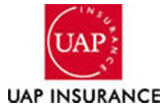 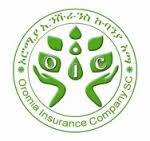 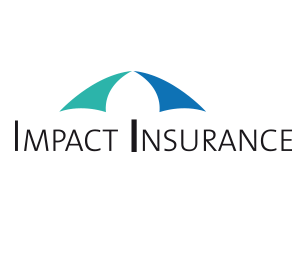 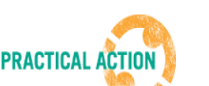 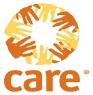 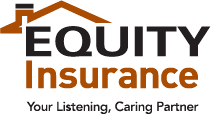 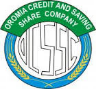 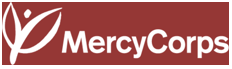 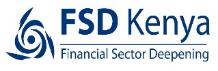 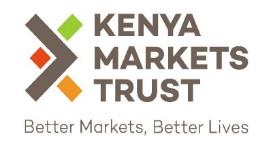 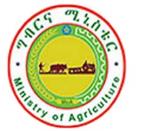 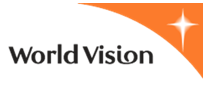 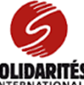 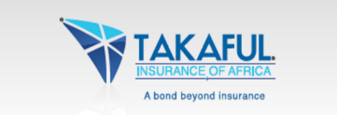 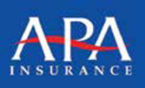 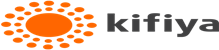 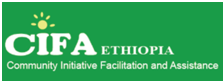 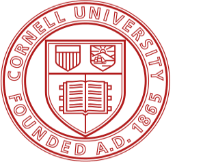 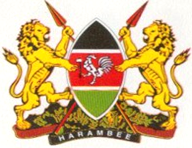 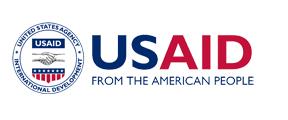 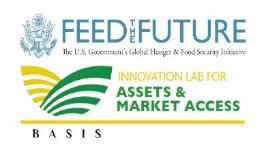 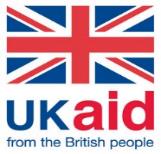 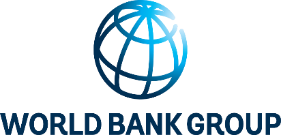 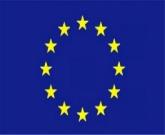 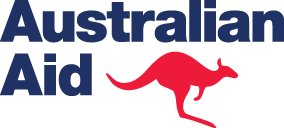 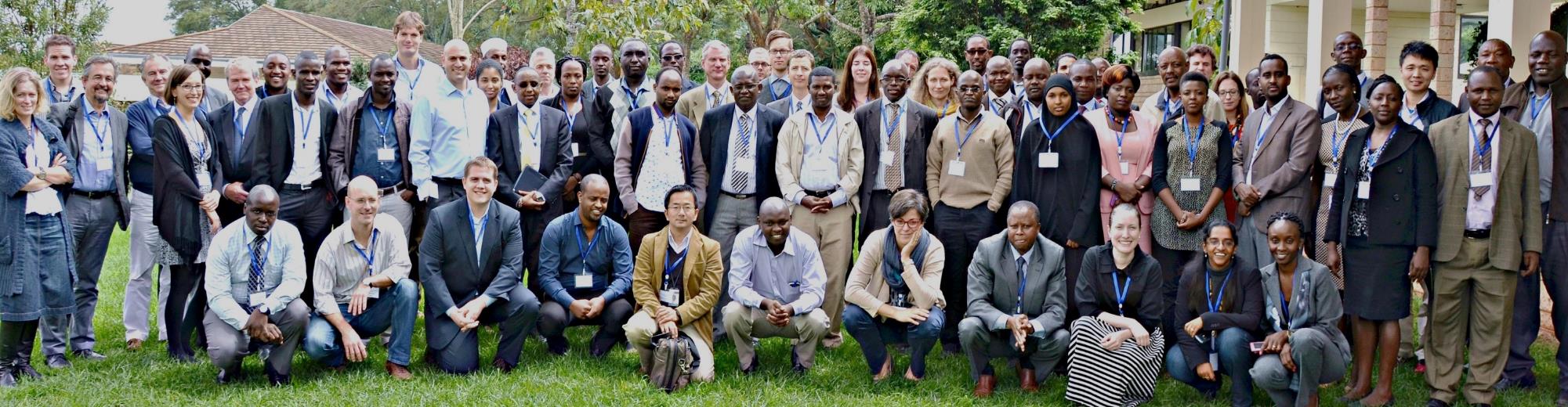 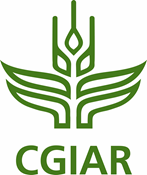 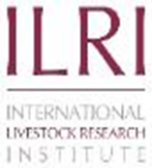 IBLI Policy and Academic Workshop – July 2015